Geometria descrittiva dinamica
Indagine insiemistica sulla doppia proiezione ortogonale di Monge
LE OPERAZIONI GEOMETRICHE
SEZIONE DI SOLIDI DI ROTAZIONE – LE CONICHE
SEZIONE DEL CONO CON
 PIANO GENERICO OBLIQUO ALL’ASSE
L’ELLISSE
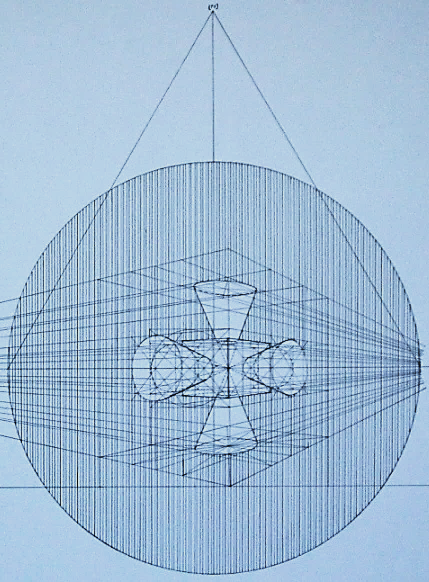 Il disegno a fianco è stato eseguito 
nell’a. s. 2003/04

da Collipa Manuela
della classe 4B
 
del Liceo Artistico statale «G. Misticoni» di Pescara

 per la materia ‘Prospettiva’’
del vecchio ordinamento

Insegnante: 
Prof. Elio Fragassi
Autore Prof. Arch. Elio Fragassi
Il materiale può essere riprodotto citando la fonte
LE CONICHE: L’ELLISSE - Dati
Sia assegnato il cono circolare retto con la base d (d’; d’’) (circonferenza direttrice) parallela a p1 e l’asse a(a’; a’’) parallelo a p2.
V’’
a
Essendo il cono retto, su p1 sarà C’ºV’ mentre saranno distinti su p2 in C’’ (centro della circonferenza direttrice) centro della base e V’’ vertice del cono
g’’
a’’
Questo è il cono descritto
C’’
d’’
lt
Considerando una sola falda le generatrici g (g’; g’’) sono costituite da segmenti finiti che hanno  un estremo sulla direttrice della base e l’altro estremo coincidente con il vertice V(V’; V’’).
a’
g’
C’ºV’
Date le caratteristiche geometriche descritte l’angolo al vertice (a) sarà uguale e costante per tutte le infinite posizioni delle generatrici.
d’
LE CONICHE: L’ELLISSE (1)
Sezione con piano generico b – Primo metodo
V’’
Trattasi di sviluppare il concetto di intersezione tra un piano e una retta che, nello specifico, è una generatrice del cono. In sintesi è necessario eseguire, per ogni generatrice, la seguente operazione (b Ç g)
t2b
t2a
(t1aÌT1g)
aÌg
aÌg
x’’
(t2aÌT2g)
g’’
(t1bÇt1a)
(T1xÎx’)
1° - a Ì  g
x
P
bÇa
(gÇb)
(T2xÎx’’)
(t2bÇt2a)
2° - b Ç a
Prima di passare alla ricerca della
curva di sezione 
ricordiamo i  tre passaggi relativi
alla ricerca del punto d’intersezione tra un piano ed una retta secondo l’algoritmo di cui sopra
P’’
P’
(g’ Ç x’)
3° - g Ç x
T1x
gÇx
P
C’’
T2x
(g’’ Çx’’)
P’’
lt
T1g
P’
g’
ºx’
Per semplicità ed economia grafica il piano ausiliario a sarà proiettante in prima
T2g
C’º
V’
Si tratta di sviluppare, per ogni generatrice, la ricerca  del punto d’intersezione tra una retta g(g’; g’’) ed il piano di sezione (bÐp2;Ð p1)
t1a
t1b
3
2
1
Questa procedura applicata ad ogni generatrice ci consente di determinare i punti della sezione
LE CONICHE: L’ELLISSE (2)
t2a
t2a
t2a
t2a
t2a
t2a
t2a
V’’
t2b
Immaginiamo di tagliare il cono con un piano generico (bÐp2;Ð p1) per cui sarà:
Data la tipologia geometrica del piano, esso taglierà le generatrici in punti che avranno quote e aggetti diversi ma apparterranno tutti al piano b di sezione
Tutte le rette d’intersezione tra i  piani a e b passeranno per il medesimo punto X(X’,X’’)=(b    a)
a’’
X’’
Ç
P’’
C’’
P’’
lt
P’’
I punti ottenuti con questa procedura apparterranno al piano
di sezione e costituiranno il luogo geometrico chiamato ellisse
P’
P’
a’
P’
t1a
C’ºV’
X’
così definita
º
t1a
Luogo geometrico dei punti del piano che hanno costante la somma da due punti fissi detti fuochi
t1a
t1a
t1b
t1a
t1a
LE CONICHE: L’ELLISSE (3)
Rimosse tutte le didascalie e le costruzioni connesse all’applicazione dell’algoritmo grafico l’operazione si presenta con la seguente immagine
V’’
t2b
Come è evidente parte dell’ellisse non appartiene al solido
Ellisse reale
Ricordando che le generatrici sono rette, esse sono state estese oltre la direttrice individuando così i punti
del piano che completano
la descrizione grafica del luogo geometrico
a’’
Z’’
Y’’
C’’
Ellisse virtuale
Inoltre poiché la base del cono non appartiene a p1 ma se ne distacca, il piano b nel suo sviluppo interseca la direttrice (base) nei punti Y(Y’,Y’’) e Z(Z’,Z’’) secondo un segmento parallelo a t1b
lt
Ellisse reale
Y’
a’
C’ºV’
L’ellisse, quindi, è in parte reale ed appartiene alla falda del cono e in parte virtuale
Z’
t1b
Ellisse virtuale
LE CONICHE: L’ELLISSE (4)
Rimosse tutte le costruzioni grafiche, facendo scorrere  la parte superiore del cono si mette in evidenza la sezione ellittica in scorcio parziale 
sia su p1
sia su p2
Sezione del cono
V’’
a’’
C’’
Y’’
Z’’
lt
Y’
a’
V’
C’
º
Z’
Sezione del cono
LE CONICHE: L’ELLISSE (5)
Sezione con piano generico b – Secondo metodo
V’’
Si tratta di sviluppare il concetto di intersezione tra un piano e una retta che, nello specifico, è una generatrice del cono. In sintesi è necessario eseguire, per ogni generatrice, la seguente operazione (b Ç g)
t2b
t2a
(t1aÌT1g)
aÌg
aÌg
(t2aÌT2g)
g’’
º
x’’
(t1bÇt1a)
(T1xÎx’)
1° - a Ì  g
x
P
bÇa
(gÇb)
T2x
(T2xÎx’’)
(t2bÇt2a)
2° - b Ç a
P’’
P’
(g’ Ç x’)
3° - g Ç x
gÇx
P
Per sviluppare l’algoritmo di cui sopra si può utilizzare un
piano ausiliario a qualsiasi
C’’
(g’’ Çx’’)
P’’
lt
Per semplicità ed 
economia grafica si 
consiglia o un piano 
proiettante in prima, 
come nell’esercizio 
precedente, o un piano proiettante in seconda come nell’esempio che segue.
T1g
P’
g’
T2g
x’
C’º
V’
Questa procedura adottata per ogni generatrice ci consente di determinare i punti dell’ellisse di sezione
3
2
1
Si verifica che il risultato sarà
lo stesso anche se l’algoritmo si sviluppa con piani differenti
T1x
t1b
t1a
LE CONICHE: L’ELLISSE (6)
t2a
t2a
t2a
t2a
t2a
t2a
t2a
t2a
t2a
t2a
t2a
t2a
V’’
L’esercizio si sviluppa mediante un piano a proiettante in seconda proiezione
t2b
Quindi, invece di partire dall’immagine su p1, iniziamo le operazioni di ricerca del piano a dall’immagine su p2
g’’
Definita la t2a contenente la generatrice g’’ definiamo la t1a perpendicolare alla linea di terra
L’intersezione tra i due piani a e b determina la retta generica x(x’,x’’) che a sua volta intersecando la retta g(g’, g’’) ci restituisce
il punto P(P’, P’’) d’intersezione del piano b con la generatrice del cono
T2x
º
x’’
C’’
lt
P’’
x’
Ripetendo questa procedura grafica applicandola  ad ogni generatrice ci permette di individuare un numero finito di punti che ci consente di disegnare il luogo geometrico della curva ellittica
P’
g’
T1x
C’ºV’
t1b
t1a
t1a
t1a
t1a
t1a
t1a
t1a
t1a
t1a
t1a
t1a
t1a
LE CONICHE: L’ELLISSE (7)
Rimosse, per prima cosa, tutte le costruzioni geometriche necessarie per sviluppare l’algoritmo grafico  il solido si presenta, come a fianco, nel suo aspetto geometrico, unitamente al piano di sezione b
V’’
t2b
Possiamo evidenziare, ora, tutti i punti del luogo geometrico del piano di sezione che andranno a definire l’ellisse risultante
Collegando tra loro tutti i punti sia su p1 che su p2 otteniamo le proiezioni della curva che seziona il cono
C’’
Z’’
Y’’
lt
Rimuovendo i prolungamenti delle generatrici e le rette di richiamo dei punti restano le due immagini dell’ellisse
Y’
Eliminando le parti virtuali delle immagini delle ellissi restano le parti delle immagini della curva appartenenti alla falda del cono
C’ºV’
t1b
Z’
Il segmento YZ (Y’Z’,Y’’Z’’) individua il luogo dell’intersezione tra il piano di sezione b e la direttrice della base del cono
LE CONICHE: L’ELLISSE (8)
Sezione con piano generico b – Terzo metodo
T1x
t1a Ç t1b
Altro modo per definire la sezione è quello di utilizzare il concetto di intersezione tra piani avvalendosi di un piano ausiliario a orizzontale, posto a quote diverse, applicando l’algoritmo seguente
¥
V’’
t2b
x
a Ç b
x';x"
t2a Ç t2b
T2x
Questo metodo non
si avvale 
delle generatrici
Il piano a tagliando il cono dà origine ad una circonferenza parallela alla base e di diversa grandezza in relazione al valore di quota
º
T2x
t2a
x"
P’’
P’’
C’’
lt
L’intersezione tra
i due piani genera, poi,
una retta orizzontale x(x’;x’’;T1x;T2x)  che intersecando, a sua volta, la circonferenza determina la corda i cui estremi P(P’, P’’) sono il luogo dei punti appartenenti al piano di sezione
,
P’
¥
¥
T1x
º
C’
V’
x'
P’
Ripetendo questa procedura
si fissano i punti dell’ellisse
t1b
LE CONICHE: L’ELLISSE (9)
Poiché questo metodo non si avvale delle generatrici le rimuoviamo
Con questo metodo possiamo studiare il solido immaginando di sezionarlo con un piano a orizzontale, partendo dalla base
V’’
t2b
In questa posizione il piano ausiliario a intersecando il piano di sezione b determina il segmento (YZ),
corda della circonferenza,
secondo il quale il piano
taglia la base (direttrice)del cono
t2a
t2a
t2a
t2a
t2a
t2a
Rinnovando questa operazione con un piano a posto a quote superiori, si ottengono tante circonferenze tutte parallele tra loro
t2a
º
T2x
t2a
x"
P’’
P’’
T2x
º
C’’
t2a
x"
Y’’
Z’’
lt
L’intersezione di ogni  circonferenza con la retta x=(a Ç  b) determina le corde i cui estremi P(P’, P’’) costituiscono il luogo geometrico dell’ellisse su p1 e p2
x'
x'
P’
Y’
¥
¥
T1x
T1x
º
C’
V’
Collegando i punti così ottenuti si identifica solo la parte reale dell’ellisse di sezione
P’
Z’
t1b
LE CONICHE: L’ELLISSE (9)
Sezione del cono
Rimosse tutte le costruzioni grafiche, facendo scorrere  la parte superiore del cono si mette in evidenza la sezione ellittica in scorcio parziale 
sia su p1
sia su p2
V’’
C’’
Z’’
Y’’
lt
Y’
º
C’
V’
Si dimostra, in questo modo, che con i tre metodi  si ottiene sempre lo stesso risultato
Z’
Sezione del cono
Per maggiore completezza ed approfondimento degli argomenti si può consultare il seguente sito

http://www.webalice.it/eliofragassi